2020 ANNUAL STRATEGIC PLANNING SESSION
OMF PHASE II
WORKSTREAM 1
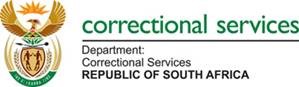 Presentation outline
Purpose
OMF Phase II (Workstream 1)
The purpose of the presentation is to:

Provide context to the DCS Operations Management Framework Phase II with a focus on the deliverables of Workstream 1: People and Structure Alignment.
Provide a summary of the guiding prescripts, guidelines, policy mandates that inform the work to be delivered by Workstream 1: People and Structure Alignment.
Indicate the core members of Workstream 1: People and Structure Alignment that have been appointed to deliver on Phase II. 
Provide progress of the work completed by Workstream 1: People and Structure Alignment since the appointment of the workstream leaders and members in February 2019 (18 months).
Indicate the outstanding deliverables for Workstream 1: People and Structure Alignment with timeframes against the OMF Phase II Charter.
Provide concluding remarks on the deliverables of Workstream 1: People and Structure Alignment and the movement into the next phase.
[Speaker Notes: Not for presentation purposes
This is important background information that will guide managers on what the content is focusing on]
Legislative framework - Workstream 1
OMF Phase II (Workstream 1)
[Speaker Notes: Not for presentation purposes
This is important background information that will guide managers on what the content is focusing on]
DCS Operations Management Framework
OMF Phase II (Workstream 1)
DCS  STRATEGY
OPERATIONS
National Development Plan  |  Medium-Term Strategic Framework   |  Strategic plan   |  Annual Operational Plan   | Annual Performance Plan
4
1
Organisational Functionality Assessment 
Productivity Measurement  
Service Delivery Improvement Plan 
Learning and Knowledge Management
Operations Strategy
Transformed Resources

Material 
Information
Service Beneficiaries
Operations Analysis & Improvement
Service Delivery Model (SM)  - completed
Business Process Management  - in progress
Standard Operating Procedure  
Service Standards  
Organisational Development
2
Batho Pele
3
Operations Design
Operations Planning & Control
Operational Forecasting 
Operational Planning  
Operational Control & Adjustments
Transformed Resources
Facilities 
Officials
Transformation
Output
Goods & Services
[Speaker Notes: Not for presentation purposes
This is important background information that will guide managers on what the content is focusing on]
DCS Value Chain…..and structure
OMF Phase II (Workstream 1)
CENTRE OF EXCELLENCE
xx
Providing the best Correctional Services for 
a safer South Africa
THEATRE OF OPERATIONS
REHABILITATION
INCARCERATION
SOCIAL
 RE-INTEGRATION
SECURITY
CORE SERVICES
CARE
OPERATIONAL
FACILITIES
ICT
HUMAN RESOURCES
SUPPLY CHAIN
STRATEGY & PLANNING
POLICY & PROGRAMMES
RISK & GOVERNANCE
STRATEGIC PARTNERSHIPS
FINANCE
MONITORING & EVALUATION
[Speaker Notes: Not for presentation purposes
This is important background information that will guide managers on what the content is focusing on]
Phase II Workstreams
OMF Phase II (Workstream 1)
Workstream 1: People and structure alignment
Workstream 2: Process and technology
Workstream 5: Self sufficiency
Workstream 3: Governance
Workstream 4: Change Management
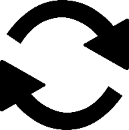 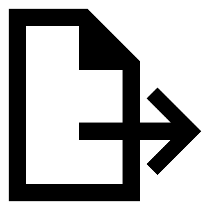 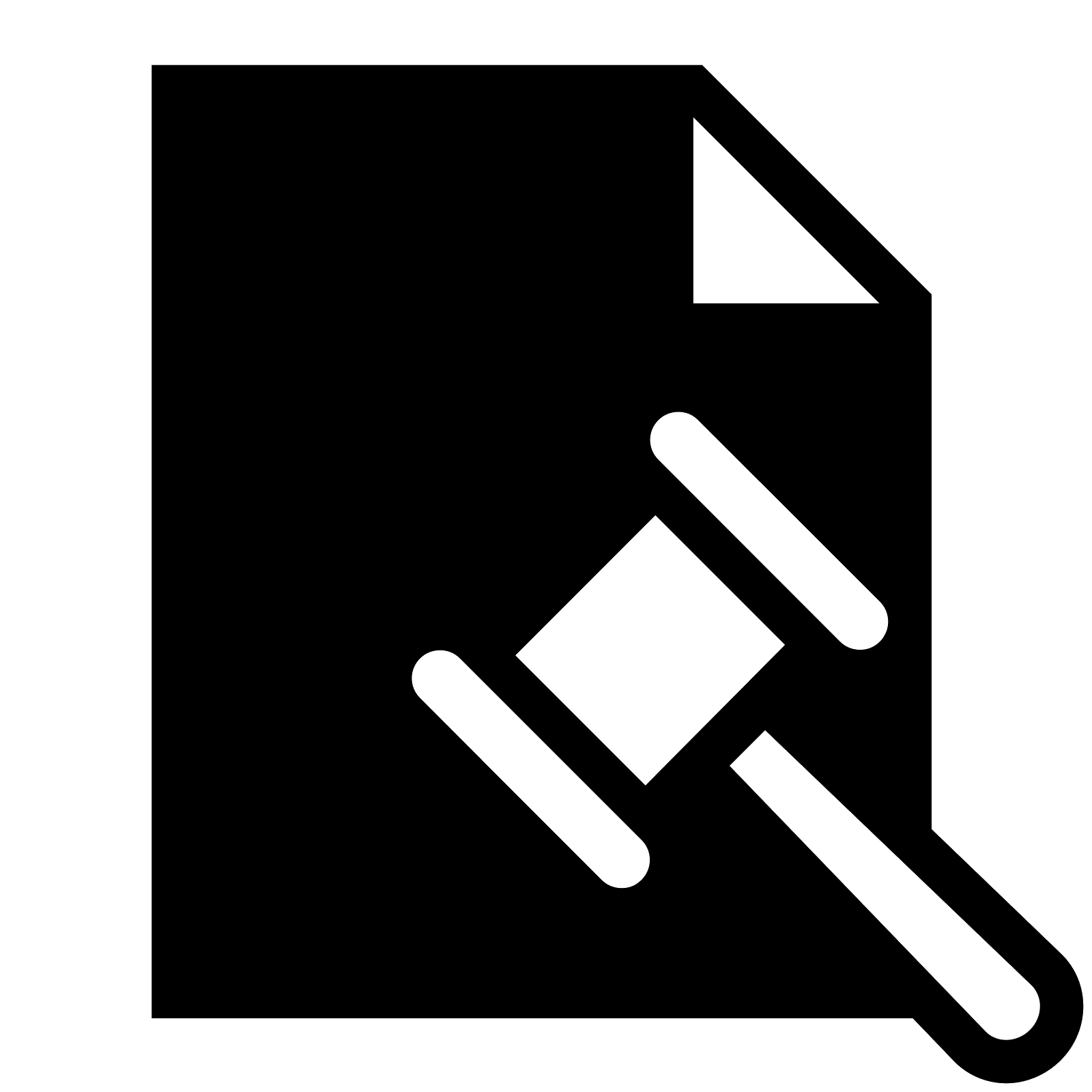 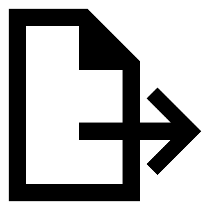 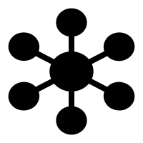 .
Review the organisational structure
Conduct specialised HR exercises to define key concepts such as the ‘ideal correctional official’, the ideal culture, the competency sets required across the organisation for greater professionalisation
Deploy culture interventions
Mapping of business processes reflective of the Service Delivery Model
Incorporating workflows into standardised documentation
Input of workflows into system design and enhancement
Training for users on processes and technology
Facilitate centralisation of ICT
Update any affected policies
Update of the Delegations of Authority
Update the B-Order and ORP
Communication Strategy and Implementation Plan (Comms)
Selection and Capacitation of Change Leaders and Change Champions
Monitoring and Evaluation
Defining the value of self sufficiency in support of self sustenance and revenue generation
Production workshops
Financial sustainability
[Speaker Notes: Not for presentation purposes
This is important background information that will guide managers on what the content is focusing on]
Composition of  Workstream 1
OMF Phase II (Workstream 1)
Workstream Leader
??
Dir HR Planning
Head Corporate Services
Dir HR Admin & Utilisation
Workstream 1
People and structure alignment
Dir Persal 
Management
AC Corporate 
Services
Dir HR 
Support
RH Corporate Services
Overview of Workstream 1 progress
OMF Phase II (Workstream 1)
i.
ii.
iv.
v.
vi.
iii.
Job descriptions and Job evaluation
Specialist HR exercises
HR Strategy & OD intervention
Analysis and micro structure development
Approved micro structure
Migration and roll out
12%
35%
17%
23%
13%
35%
[Speaker Notes: Not for presentation purposes
This is important background information that will guide managers on what the content is focusing on]
Detailed progress on Workstream 1
OMF Phase II (Workstream 1)
[Speaker Notes: Not for presentation purposes
This is important background information that will guide managers on what the content is focusing on]
Remaining deliverables and timeframes
OMF Phase II (Workstream 1)
START – FINISH DATE
START – FINISH DATE
START – FINISH DATE
START – FINISH DATE
START – FINISH DATE
START – FINISH DATE
xxx
xx
xxx
xx
xx
xxx
Deliverable 2
Deliverable 1
Deliverable 5
Deliverable 3
Deliverable 4
Define HR Strategy and OD intervention
Conduct analysis and draft Macro Structure
Job Descriptions
Finalisation and approval of the Micro Structure
Competency Model
MONTH 1
MONTH 2
MONTH 3
Week 1
Week 1
Week 1
Week 2
Week 2
Week 2
Week 3
Week 3
Week 3
Week 4
Week 4
Week 4
Deliverable 6
Job Evaluation
[Speaker Notes: Not for presentation purposes
This is important background information that will guide managers on what the content is focusing on]
Risk Management
OMF Phase II (Workstream 1)
[Speaker Notes: Not for presentation purposes
This is important background information that will guide managers on what the content is focusing on]
Conclusion
OMF Phase II (Workstream 1)
[Speaker Notes: Not for presentation purposes
This is important background information that will guide managers on what the content is focusing on]
THANK YOU